Nature vs Nurture
To understand the debate of Nature vs Nurture
To outline Gesell’s Maturation Theory
To outline Bandura’s Social Learning Theory
To outline the stress-diathesis model
What is the nature/nurture debate?
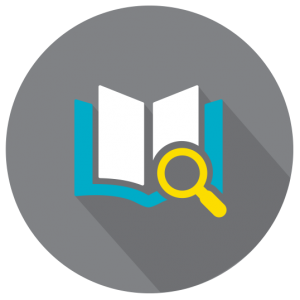 This debate has been going on for many years

Nature refers to genetic inheritance
E.g. eye/hair/skin colour, biological sex

Nurture refers to the influences of external factors (from your environment)
E.g. friends, family, where you live

 There is debate as to whether some characteristics are ‘wired in’ before the child is born
E.g. behaviour, intelligence and personality
Theories we have looked at…
Bowlby’s theory of attachment is on the side of nature
Chomsky’s theory of language acquisition is also nature

In contrast, Bandura’s SLT represents nurture.


Characteristics not observed at birth but later emerge is called maturation
The nature perspective believes we have an internal clock that tells us when things should develop
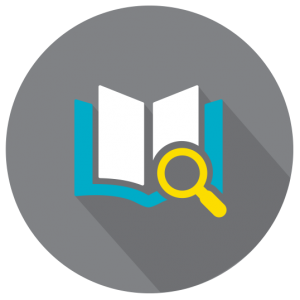 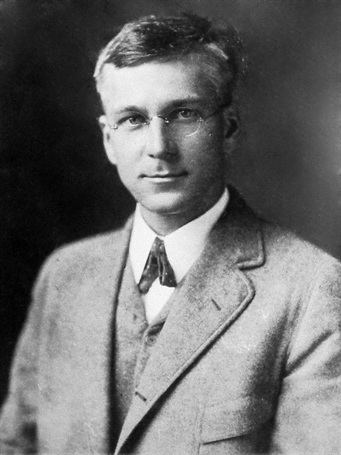 Gesell’s Maturation Theory
Arnold Gesell was a psychologist and paediatrician

He observed large numbers of children to see when they developed particular traits or skills

Using his results, he created what we know as milestones

He observed that each child moved at their own pace

Development is pre-determined and that environment has little effect

Delay in reaching milestones is a genetic issue
For the next task you will need an A3 page, split into three sections to make your notes on
However, critics think that Gesell’s theory doesn’t explain individual or cultural differences.

It also doesn’t explain children with learning difficulties
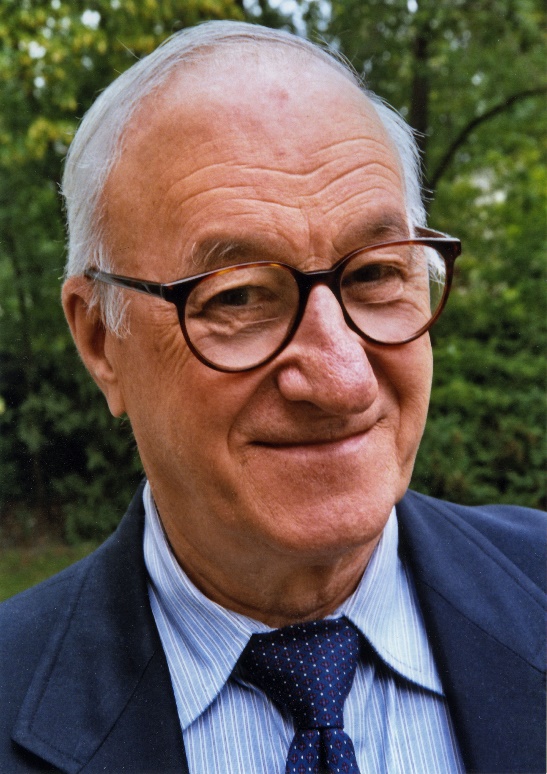 Bandura and Social Learning Theory
https://www.youtube.com/watch?v=dmBqwWlJg8U 

While watching the video try to make notes on what is happening!
Bandura observed children with them watching other people
He suggested that children can pick up bad behaviours through copying others or ‘modelling’
He believed there were four steps to their learning.
https://www.youtube.com/watch?v=zerCK0lRjp8
https://www.youtube.com/watch?v=128Ts5r9NRE&t=113s
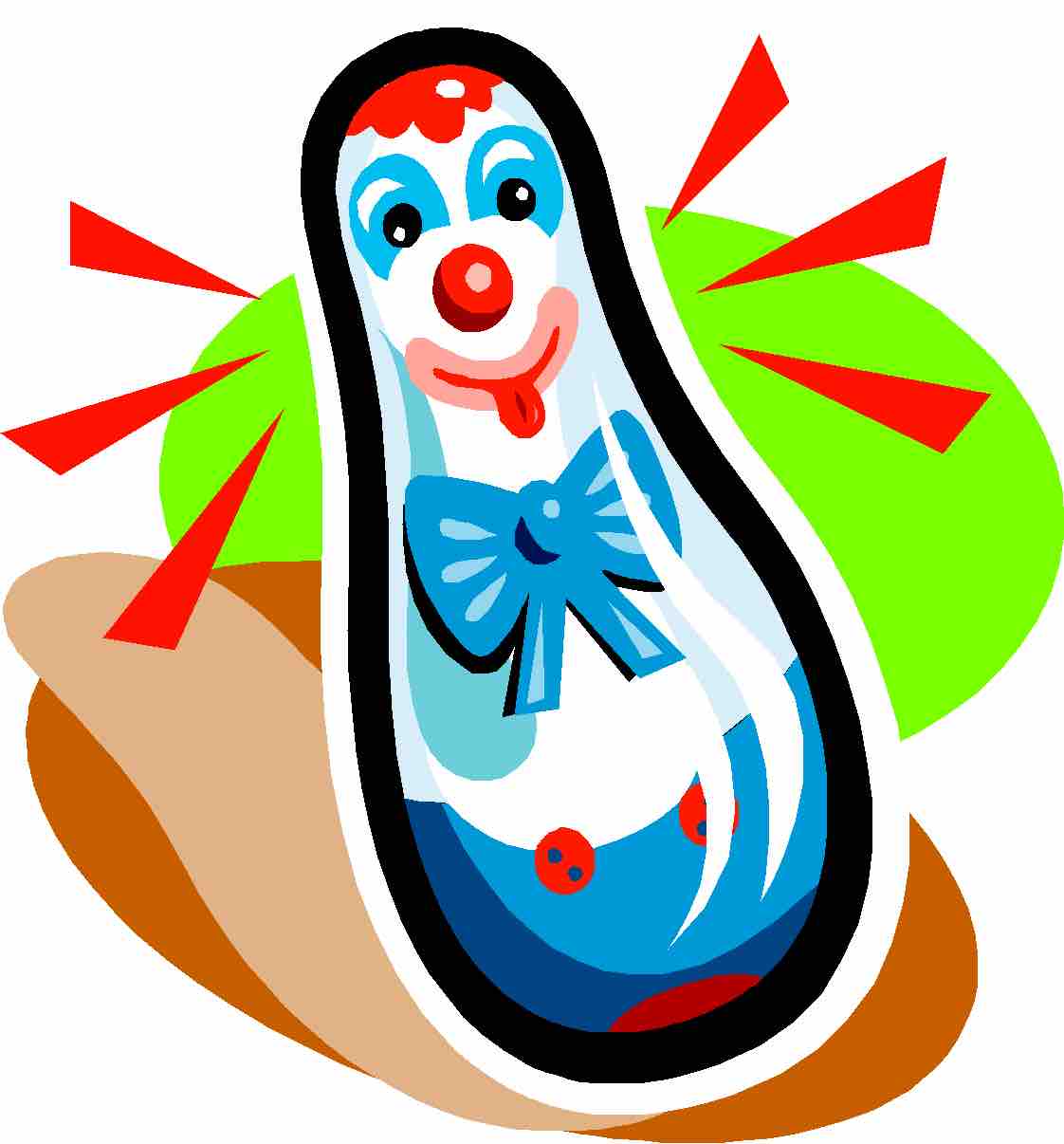 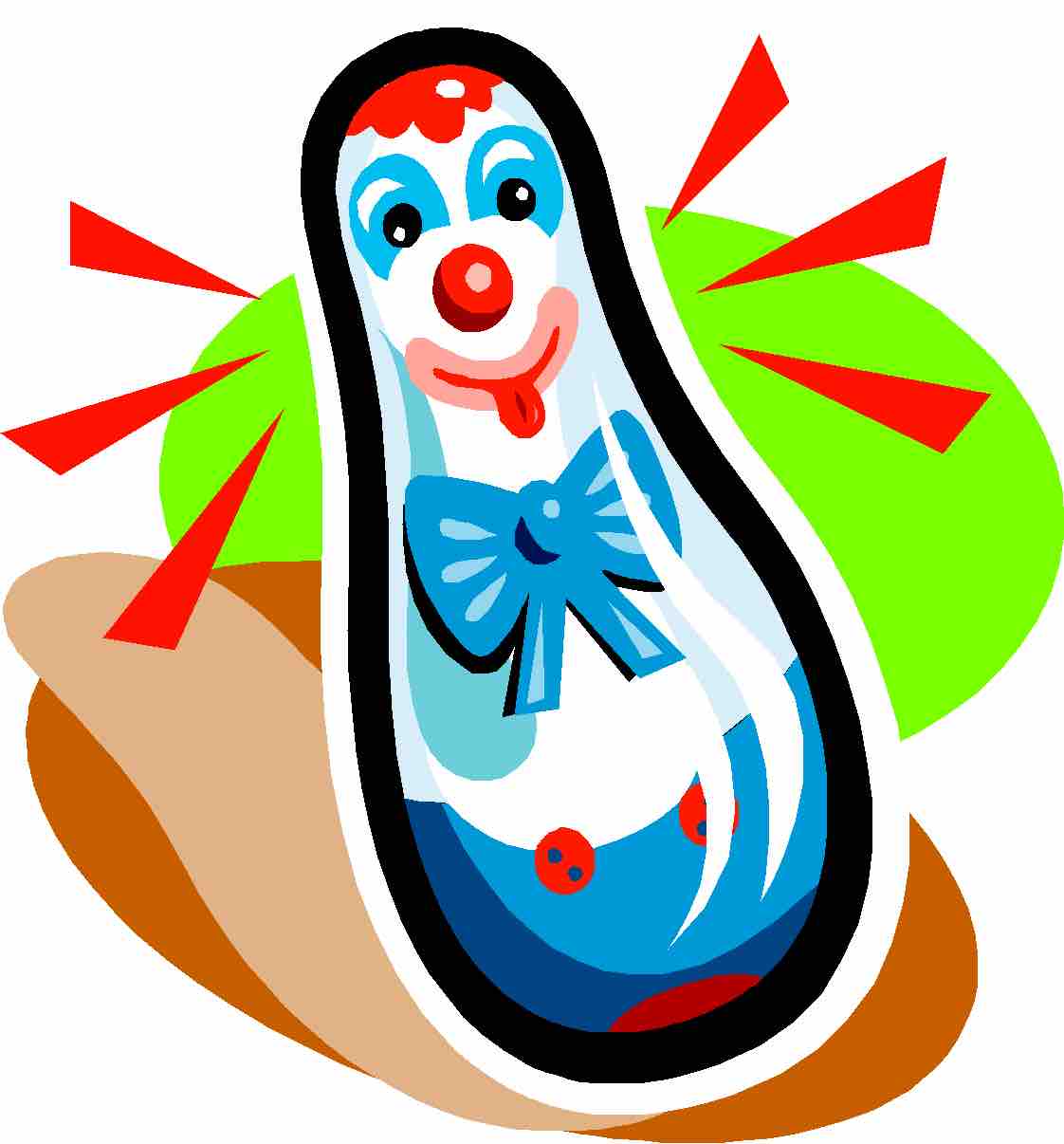 1st: Children notice the behaviour of someone they are close to or admire
2nd: The child ‘internalises’ or remembers what action they have seen
3rd: They reproduce the behaviour when there is opportunity to
4th: Children will either repeat the behaviour or stop depending on the outcome
Positive reinforcement is when behaviour is repeated because of personal satisfaction or rewards

Negative reinforcement is when the behaviour isn’t repeated to avoid an adverse experience
https://www.youtube.com/watch?v=PsTlJyox0Kg (role models)
Stress-diathesis model
This attempts to explain how stress caused by nurture can interact with a person’s nature

Some people are born with a genetic predisposition to a mental illness or diathesis

High levels of stress such as family conflict, trauma or abuse can trigger those with a predisposition
While these theories are useful guidance, they do not provide the answer as to whether development is nature or nurture
To what extent is nature a good explanation for development (12 marks)
This lesson we are going to debate instead of writing the essay

As we have seen, the theories we have looked at do not necessarily answer this question

Split into two teams and research material for the side of the debate I have given you
B2: Genetic Factors That Affect Development
To understand what genetic predisposition and susceptibility are
To outline some of the conditions that can be affected by genetic predisposition
To enhance our verbal literacy by presenting back to the class
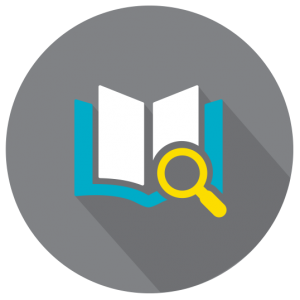 Genetic predisposition
Genetic predisposition is the inheritance of genes that mean there is a possibility you may develop a certain condition

This does not mean that you definitely will!

We can sometimes alter environmental factors and offer treatment to ensure a person lives as healthily as possible

Some inherited conditions can have serious effects on a child’s development
Presentations
You have all been put into groups to research a genetic disorder

Use the information in your textbooks and the internet to create a PowerPoint that you will be delivering to the class

Ensure that your slides are easy to understand and without too much text
Use (pages 33- 35) and the internet to research
Homework
Summarise each of the disorders we have looked at into two sentences keeping the richness of information
Susceptibility and Biological Factors
To understand the key terms
To outline biological factors that affect development
To write a letter to pregnant mothers
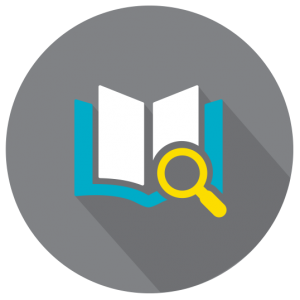 Susceptibility to disease
Susceptibility is an increased likelihood of acquiring a disease because of your DNA

The World Health Organisation (WHO) believe that a mixture of nature and nurture can bring on a disease
But most diseases and disorders happen to those with a susceptibility to them e.g. particular cancers, diabetes or high cholesterol
What do we know already about cancer?
Cancer
There are over 200 types of cancer

Cancer affects your cells, making them abnormal and then dividing and spreading

Most cancers are linked to the environment- can you think of any examples?

Some cancers are however linked to genetics such as breast, bowel, womb and kidney
What do we already know about diabetes?
Diabetes
This is an increasingly common chronic disorder that affects millions

1 in 16 people have a type of diabetes

Environment and lifestyle can play a part but there is a genetic predisposition too

Risk of Type 1 if both parents have it
Risk of Type 2 is 90% if you have an identical twin who is diabetic
High blood cholesterol
Cholesterol is a fatty substance that can build up in your artery walls leading to heart disease

What lifestyle factors could cause this?

This can also be inherited
1 in 600 people have this condition
50% chance that a child of someone with high cholesterol will also suffer with it
Pregnancy and Disorders
Using your textbook, find the answers to these questions
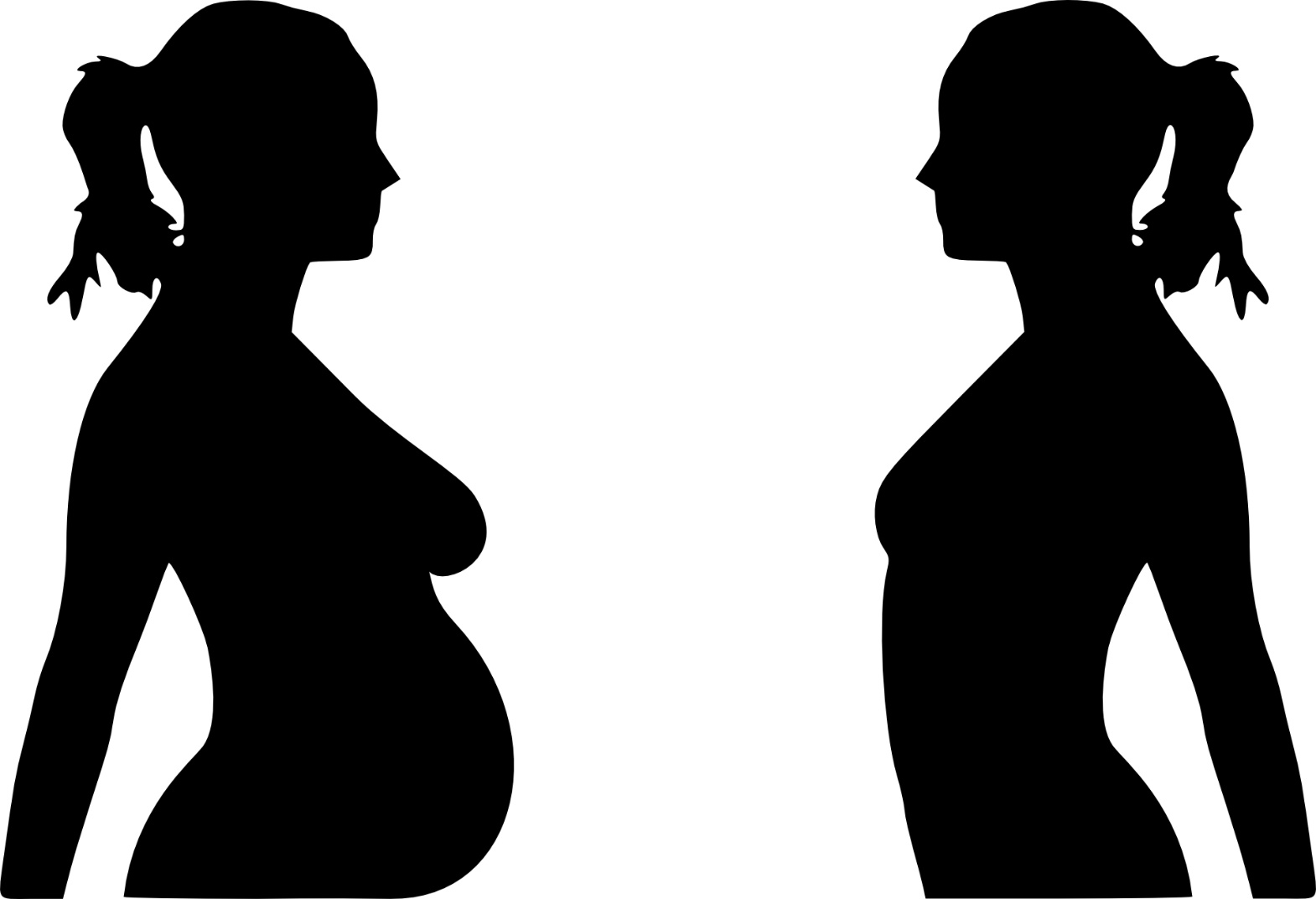 What could be detrimental to a baby’s health?
What can drinking alcohol cause?
What is cytomegalovirus (CMV)?
What is rubella and how can it impact on a pregnant woman?
What is the best diet and lifestyle a woman can have while pregnant?
Foetal alcohol syndrome
Drinking alcohol causes a huge risk to foetuses in the womb

A baby suffering with foetal alcohol syndrome can be born smaller with a smaller heads because of poor brain development 

This can cause long lasting effects on their physical and developmental health

They can have heart defects, learning difficulties and neurological problems
Maternal infections during pregnancy
Rubella is dangerous during the first month of pregnancy
This can cause a baby to have impaired hearing or eyesight or a damaged heart
Most women are vaccinated against this to avoid risk

Cytomegalovirus (CMV) is a common virus from the herpes family
If this passes to the foetus, it can cause congenital CMV with symptoms like deafness and learning difficulties
1-2 babies in 200 are born with this, 13% show the above symptoms and 14% will develop problems later in
Maternal infections during pregnancy
While not linked to an infection, diet and lifestyle can have as much of an effect on a foetus
This is both while pregnant and while breast feeding
Animal research suggests that a diet high in sugar and fat can lead to high cholesterol and heart disease for the child
Malnutrition can lead to a lifetime of poor health for the child

The FSA recommend that pregnant women eat plenty of fruit, vegetables, protein, starch, fibre and calcium
Pregnant women should avoid alcohol and caffeine
Environmental factors which affect development
Exposure to pollution 
Respiratory disorders, cardiovascular problems, allergies
Poor housing conditions
Respiratory disorders, cardio vascular problems, hypothermia, anxiety and depression.
Access to health and social care services
Availability of transport, opening hours of services, ability to understand needs and requirements of particular services.

Why this might happen
What will it mean if it does happen?
How will it affect PIES?
B4: Social factors that affect development
How can families help us develop?
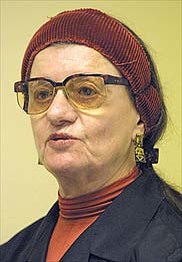 Parenting styles
Who is this woman?

What did she determine and what do they mean?
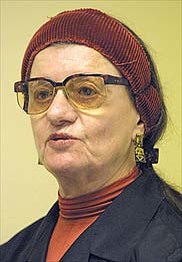 Parenting styles
Parenting styles are different ways that parents bring up their children
Baumrind identified three of these: 
Authoritative- parents are not overly strict but children develop appropriate attitudes and boundaries. Children are resilient and conform to social norms 
Authoritarian- parents have high expectations and are often overwhelmingly strict. Children are rebellious 
Permissive- parents make few demands and are reluctant to implement rules. Children lack self-control as they have no boundaries 
Uninvolved parenting is another style found in later research. This involves parent who do not involve themselves in their children's lives
Family dysfunction:
Dysfunctional families are those that do not provide some or all of the functions we discussed earlier

Families can become dysfunctional due to many reasons…what could they be?
Stress
Health problems
Poor housing
Low income
Poor parenting skills
Manipulative family members
Neglect
Inconsistency in parenting
Coming from a dysfunctional family 
Little experience of giving support

This can make it difficult to develop self-confidence
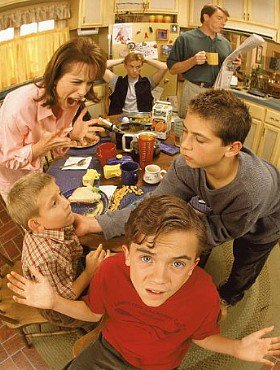 Parental divorce or separation
A recent increase in divorce and separation can have particular consequences for children's growth and development 

Negative consequences can be:
an effect on self-esteem and self-confidence
Emotional distress
Moodiness
Depression
Influence by peers
Risky behaviours
Poverty
Underachievement
Sibling rivalry
As we have seen, Bandura explored the impact of role modelling 

Constant exposure to family conflict can lead to aggression and bullying towards other children 

Rosenthal and Doherty suggest that children exhibiting sibling rivalry have been bullied by their primary caregiver 

They do this to try to gain a sense of control

Parents can also cause conflict through competition between siblings
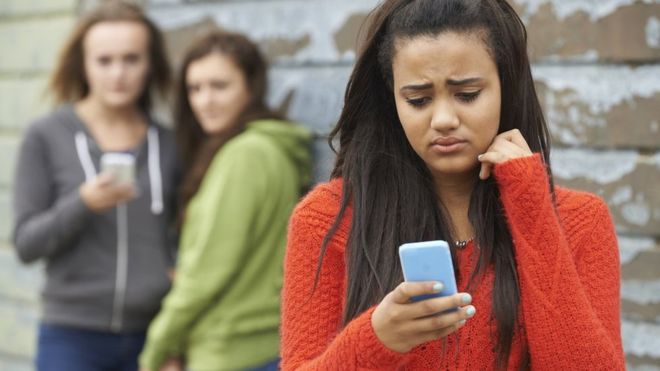 Bullying
There is no legal definition of bullying but it can be seen as repetitive behaviour with an intention to hurt someone emotionally or physically 

This can be towards children or adults, undermining self-esteem leading to stress, depression and anxiety

People can be bullied for many reasons and it can take many forms 
Non-physical 
Threats
Physical violence 
Cyber bullying 

Bullying can have long-term effects on self-esteem
All schools and workplaces must have policies in place to report and deal with bullying
Self-harm
The effects of bullying can impact on a child's growth and development- especially emotionally 
This can lead to feeling unsafe, lonely, self-critical and to believing the bullies 
For some people, self-harm is a way of releasing these feelings 
Hurting themselves makes them feel better
Self-harmers often hide their behaviour for example wearing long sleeves 
If this gets worse, severe depression and anxiety can be felt including suicidal thoughts and even suicide
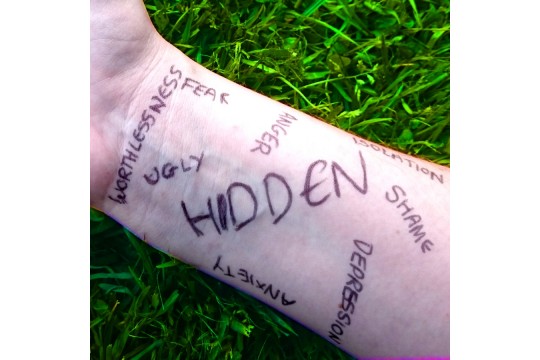 Culture, religion and beliefs
Some religious groups believe that some medical procedures should not be allowed
Jehovah's Witnesses believe that blood transfusions are wrong 
In some cases, people have been taken to court to save a child’s life because of this
This can affect many areas of care such as pregnancy and childbirth

Some cultures do not believe in medical intervention and use their own remedies instead
There can be interactions with these remedies when using prescription medication 

Culture can also have an effect on health and a balanced diet vegetarianism, halal and kosher diets can cause issues with health:
Nutritional deficiency with a lack of meat and fish
Calcium deficiency can cause weak bones and teeth
Iron and B12 deficiency can impact on the production of red blood cells
Protein deficiency can impact on muscle and organ function
B5: Economic Factors That Affect Development
Amount of money that is spent
Amount of money that is spent
Income and Expenditure
What might a lack of income cause?
Housing?
Resources?
Fitting in?


Relative poverty is being poor in comparison to the rest of the people you live near
This can lead to being marginalised
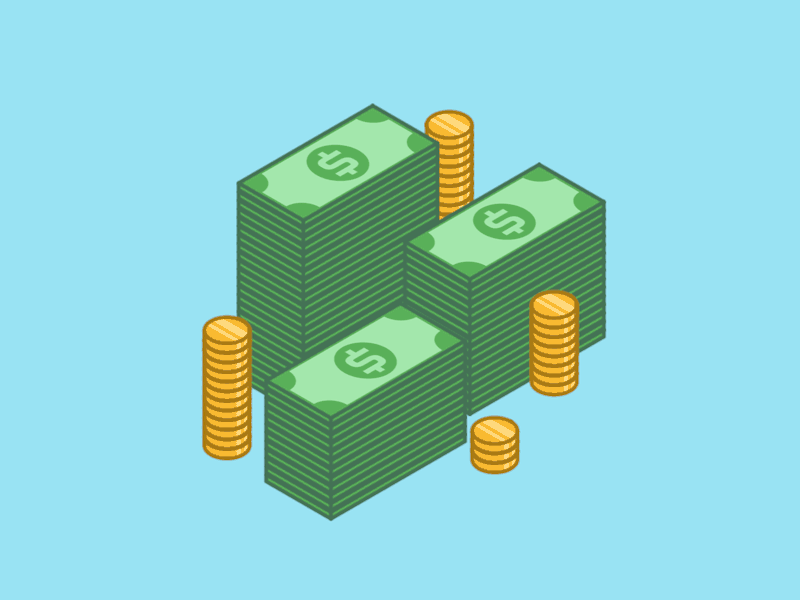 Poverty
Child Poverty Action Group: 
Higher risk of illness
Premature death
Lower life expectancy by 8 years on average
Weigh less at birth

Trussell Trust:
445 food banks in the UK
Year on year increase since 2009
Income and Quality of Life
Where can income come from?


This isn’t evenly distributed across the UK
Bottom 10% earn £8,500 a year leaving them in poverty
Top 10% earn £79,000

Who are more likely to be on low income?
The impact of low income:
Paxton and Dixon (2004)

Education?
Employment?
Crime?
Pollution?
Life expectancy?
Employment Status
Office for National Statistics
15.9% of households have no adults working
1.5% adults never worked
NE England 21.2.% not working
SE lowest 12.3%

Social Trends
22% of children living in poverty in England and Wales (2.9 million)

How would a low paid job make you feel?
What about a high paid job?
Education
DofE
By age 3, poorer children are 9 months behind in development than wealthier children
By age 14, nearly a year and a half behind
Do less well in GCSEs

This can lead to a lack of employment opportunities or low-pay work
This can lead to low self-image
‘High-flying’ jobs however can lead to stress
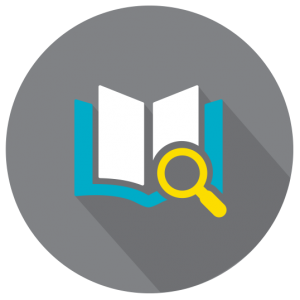 Peer groups
Independence increases the number of social relationships

Attitudes or assumptions that we use to make sense of our social experience and beliefs can be copied from others

Secondary socialisation takes place
This is the process of learning appropriate behaviour through education, friends, media, religion and the government
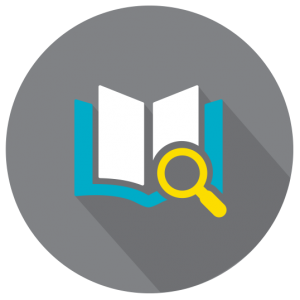 Values and attitudes
Primary and secondary socialisation effect our attitudes, beliefs and values
Values are principles that we use to guide our thoughts and decisions

They are also effected by our life experiences such as bullying and culture
Social networking and access to information are now easier than ever creating a huge impact
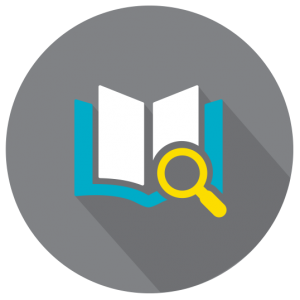 Lifestyle
Lifestyle describes how someone spends their time and money, their ‘style’ of living

Your choices are limited by money and influenced by culture
Nutrition
Alcohol
Lifestyle
Tobacco
Exercise
Drug use
B6: Major Life Events
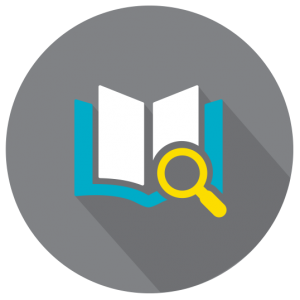 Predictable and Unpredictable
Predictable events are expected to happen at a particular time. They can have a positive or negative effect on someone’s health and wellbeing

Unpredictable events are unexpected and can have serious physical and psychological effects on the individual- positive or negative
Predictable events
Unpredictable events
Holmes-Rahe Social readjustment rating scale (SRRS)
Psychologists use this scale to rate and measure stress scores
It identifies 43 life events that have been rated by stress score
They assumed that everyone would be affected by stress
Each participant is unique and deals with things in different ways
Critics stress this point as some may feel divorce is stressful while others find it a relief 
‘Daily hassles’ are events that cause a small amount of stress in daily life
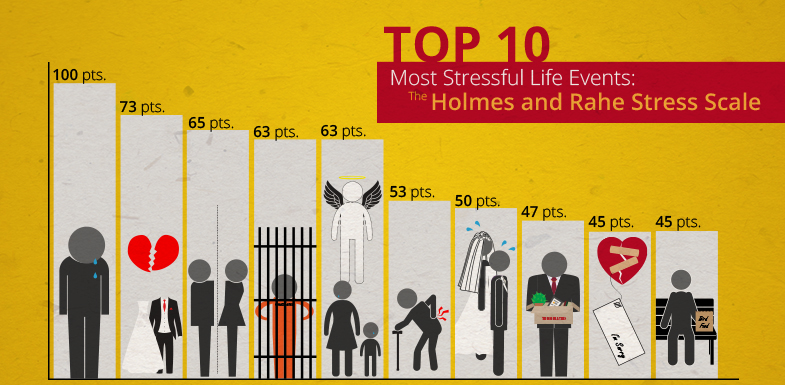 Stress levelsLazarus: when perceived demands exceed resources
Stress is an automatic response to dealing with challenges
When we stress, our bodies are flooded with hormones that raise heart rate, blood pressure, boost energy and prepare for ‘fight or flight’
Over time, stress can become a serious issue, making someone unwell

What are some examples of short-term stress?
What are some examples of long-term stress?
Stress and Health
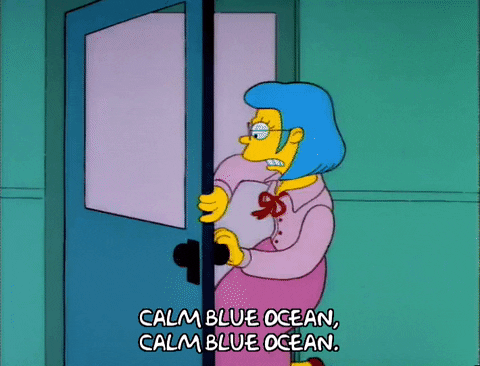 Stress can cause irritability, tiredness, headaches, a lack of motivation and an inability to concentrate

This can lead to over/under eating, smoking or drinking alcohol

Chronic stress over a long period of time can cause anxiety attacks, depression and cardiovascular problems

This is difficult to recover from
High levels of stress hormones
Reseach what high levels of stress hormones can cause to the body and write it down in your booklets
Immunity: susceptible to infections especially if drinking
Cardiovascular: high BP, heart attacks, sudden death
Respiration: breathlessness, asthma
Digestion: loss of appetite, ulcers, IBS
Musculoskeletal: tension headaches, taut muscles
Endocrine- diabetes, low libido, absence of periods
Indecision, impaired judgment, inability to sleep, accident prone, low self-image